Открытый урок по
математике
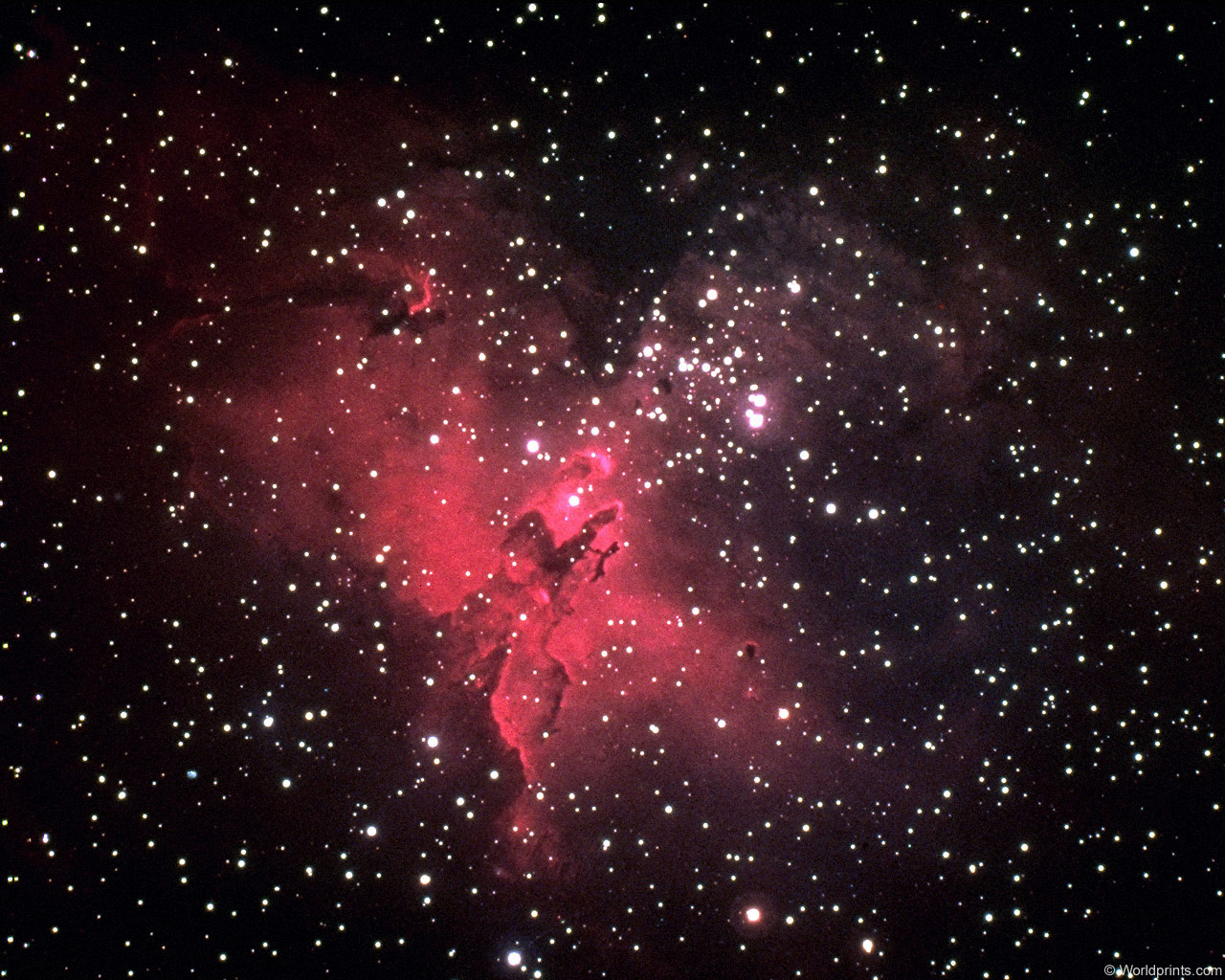 Письменное сложение
трехзначных чисел
4
0
2
8
9
7
6
3
1
.
901
109
190
910
267
276
627
762
672
726
483
438
843
384
348
834
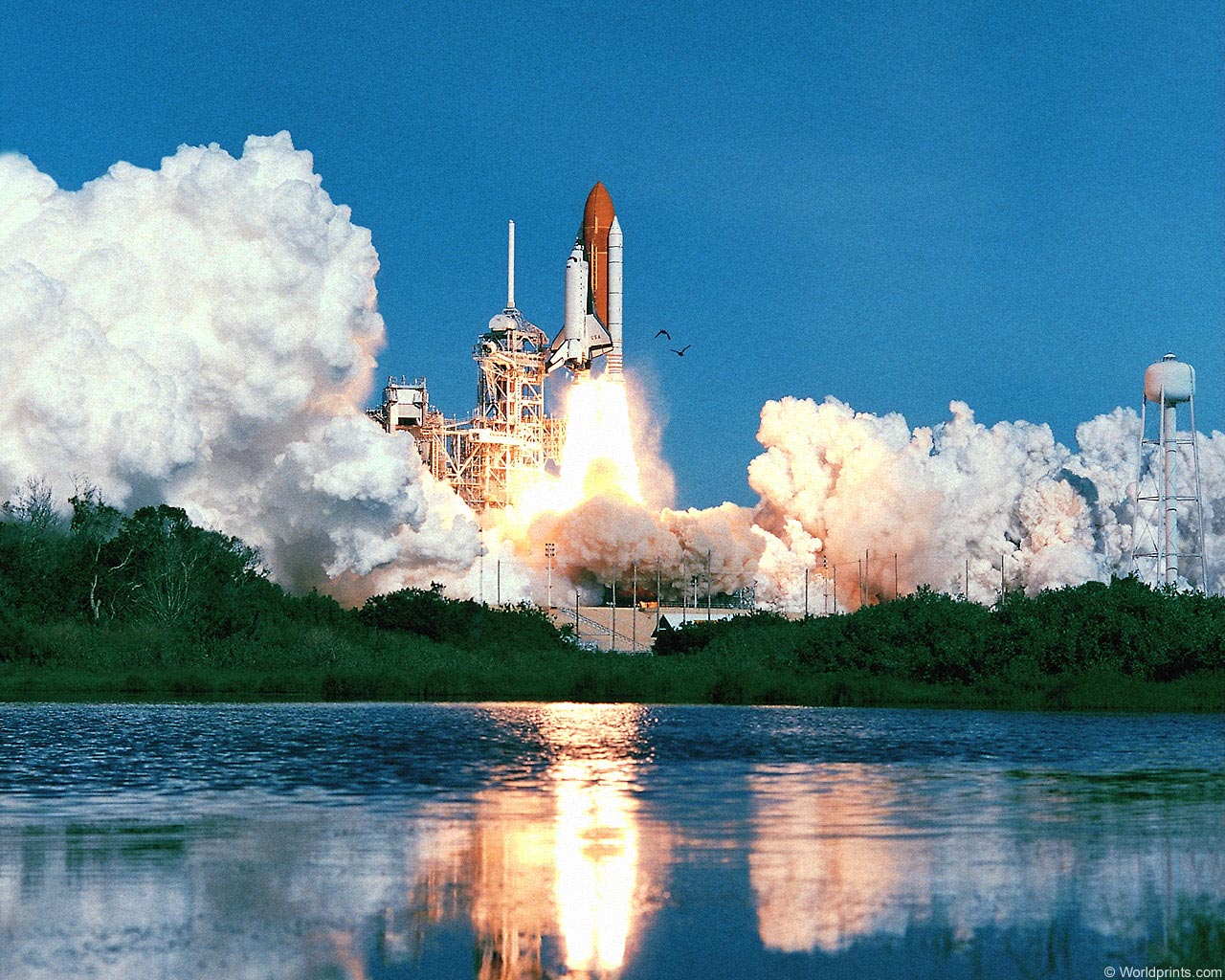 Можно
 отправляться в путь
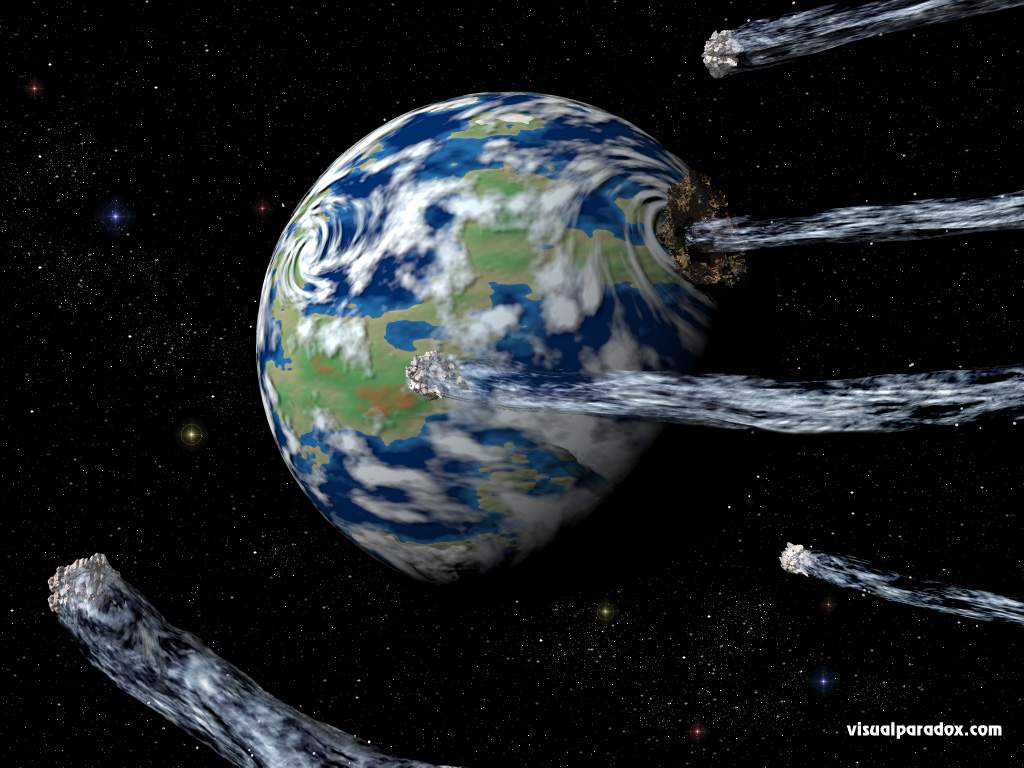 (300+40+5)+(200+20+4)
(400+50+4)+(300+5)
(600+30+2)+(20+4)
(400+20+3)+(200+50+6)
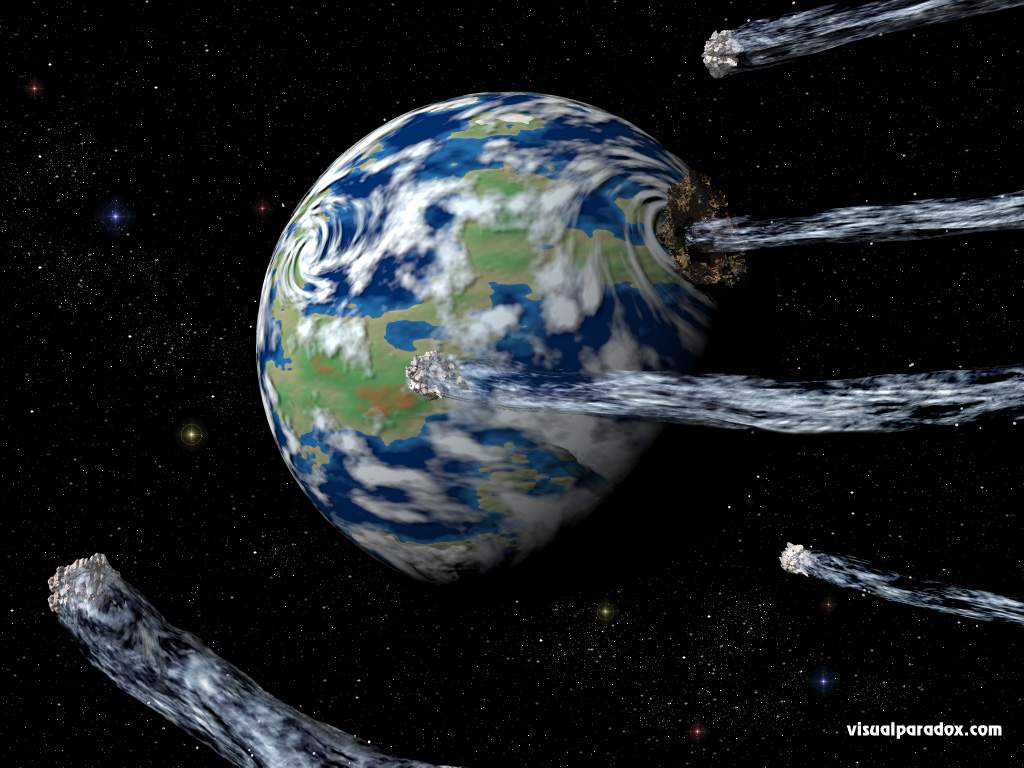 759
679
656
569
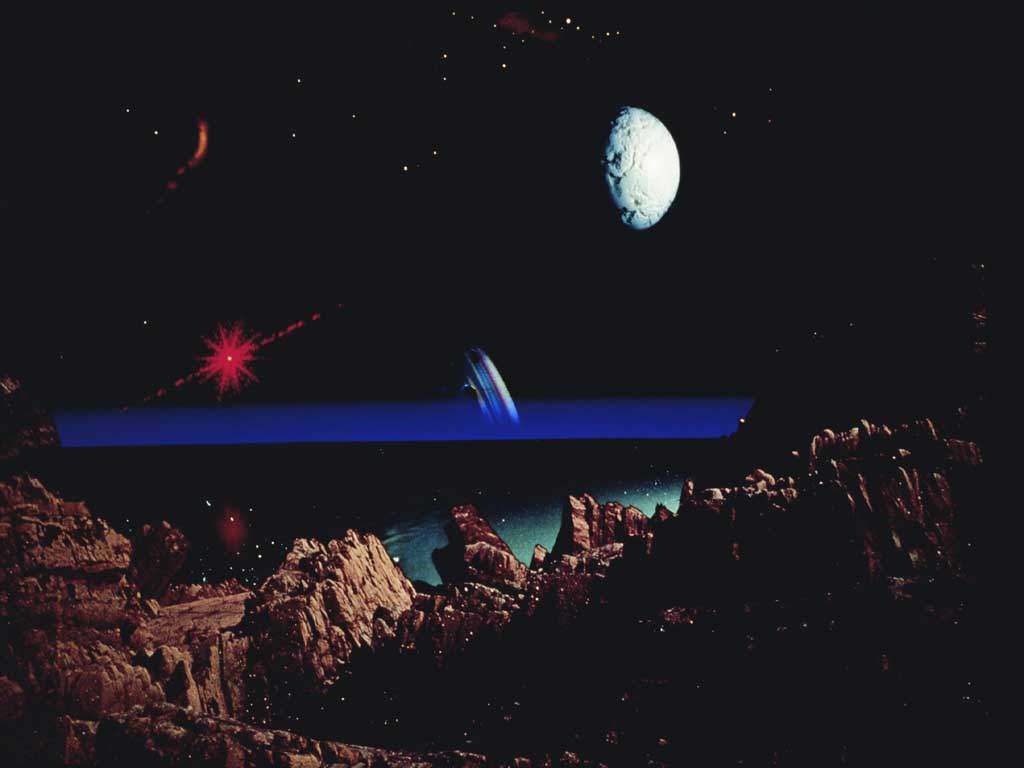 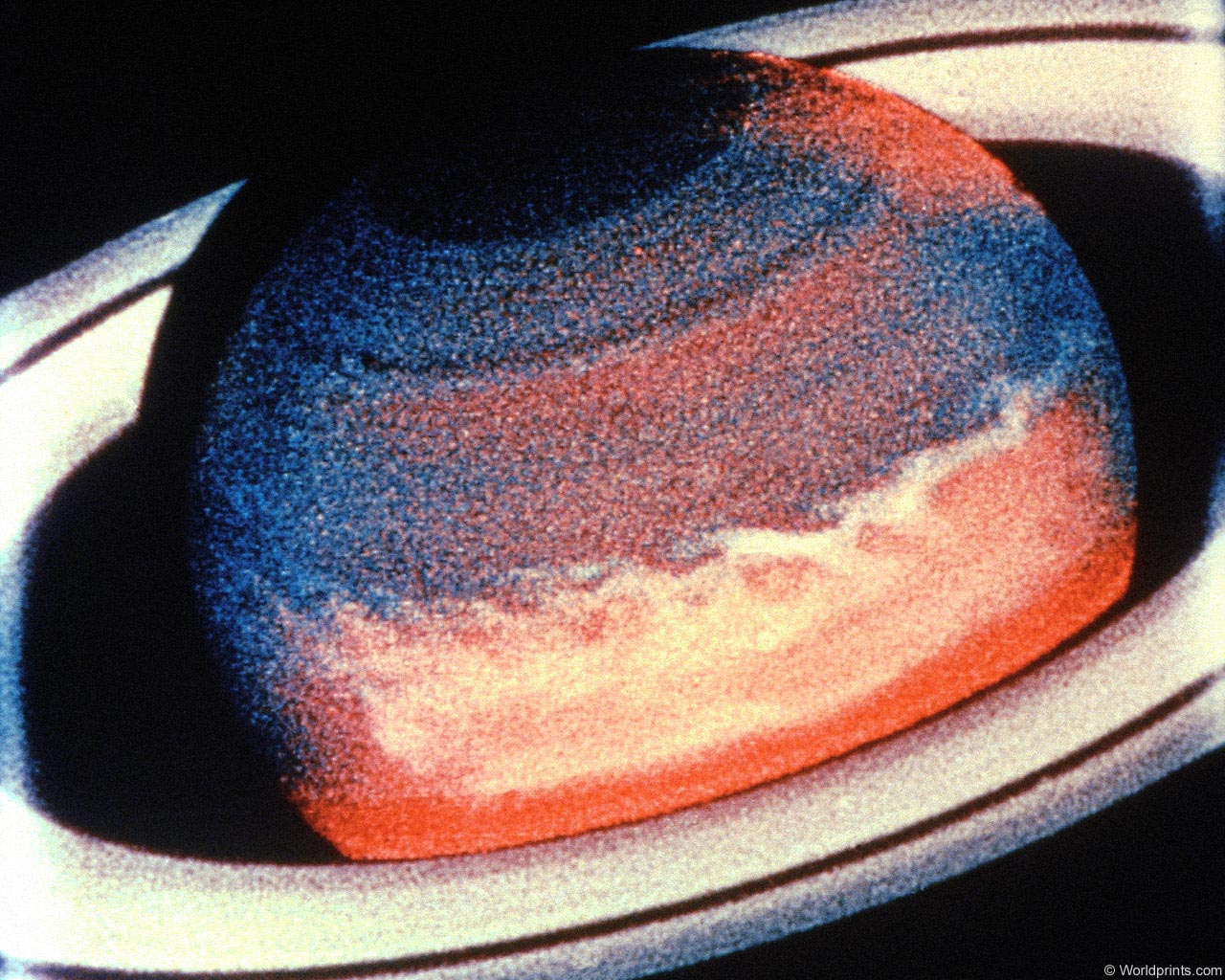 63
59
+
+
57
64
_____
_____
687
113
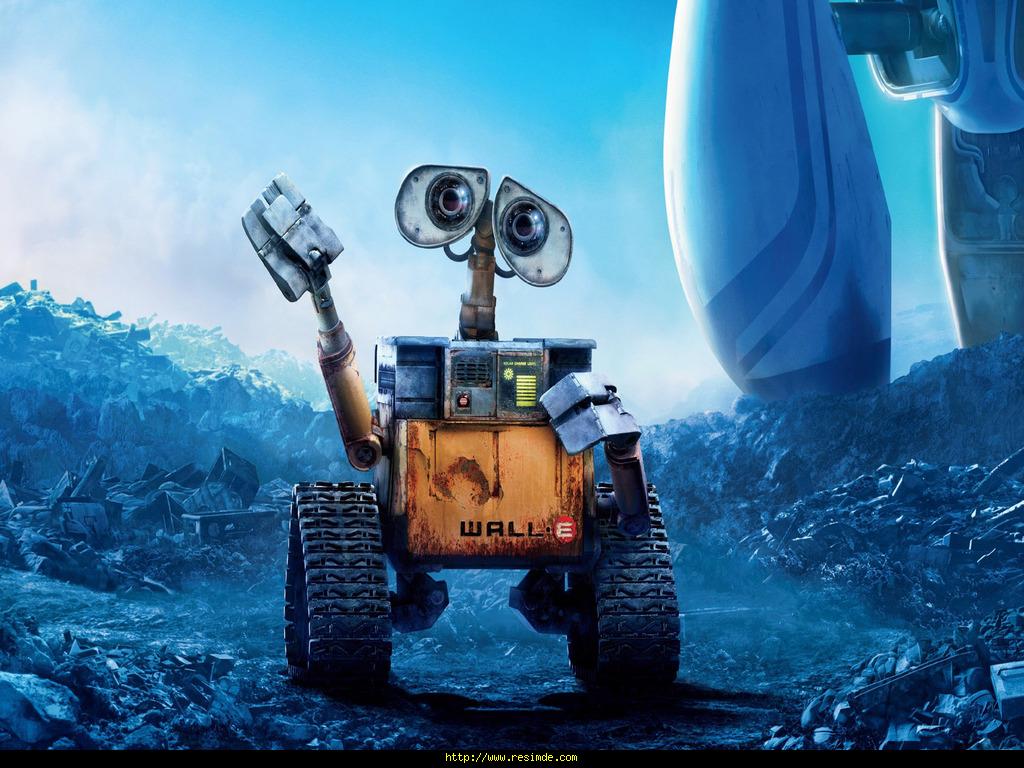 Х-347=231
Х-347=231
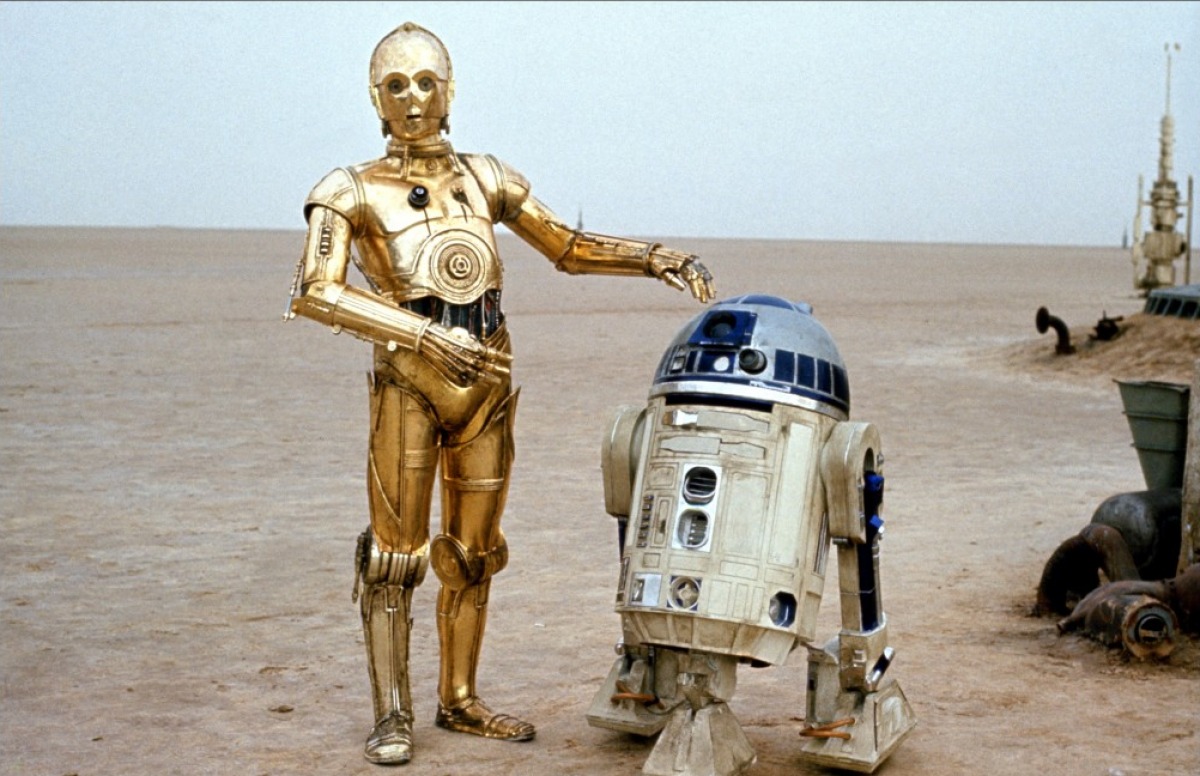 Х=231+347
231
+
Х=578
347
___
578
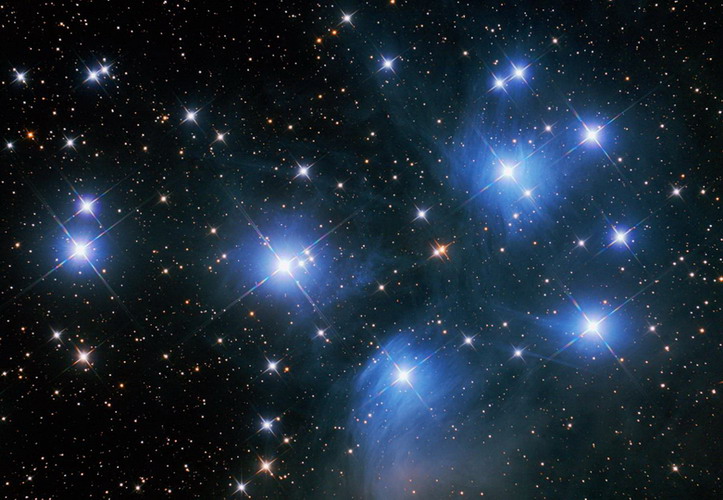 НАСТРОЕНИЕ
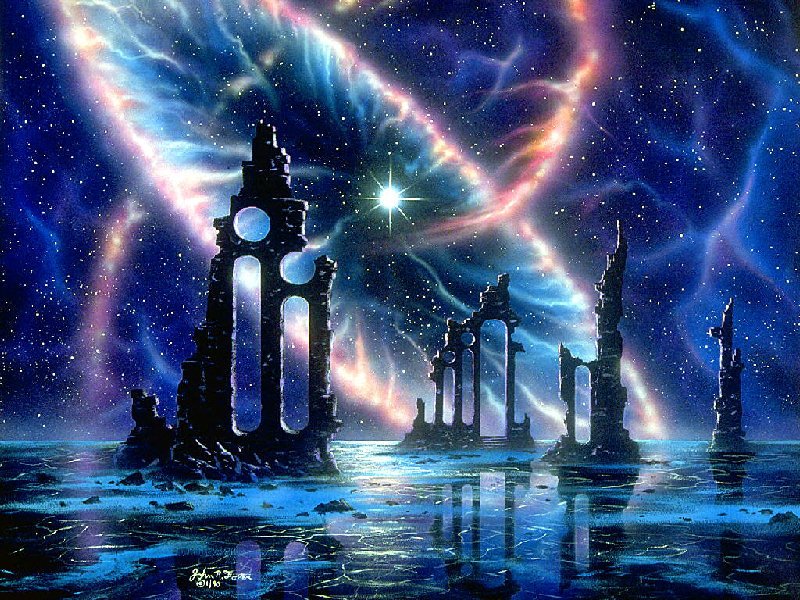 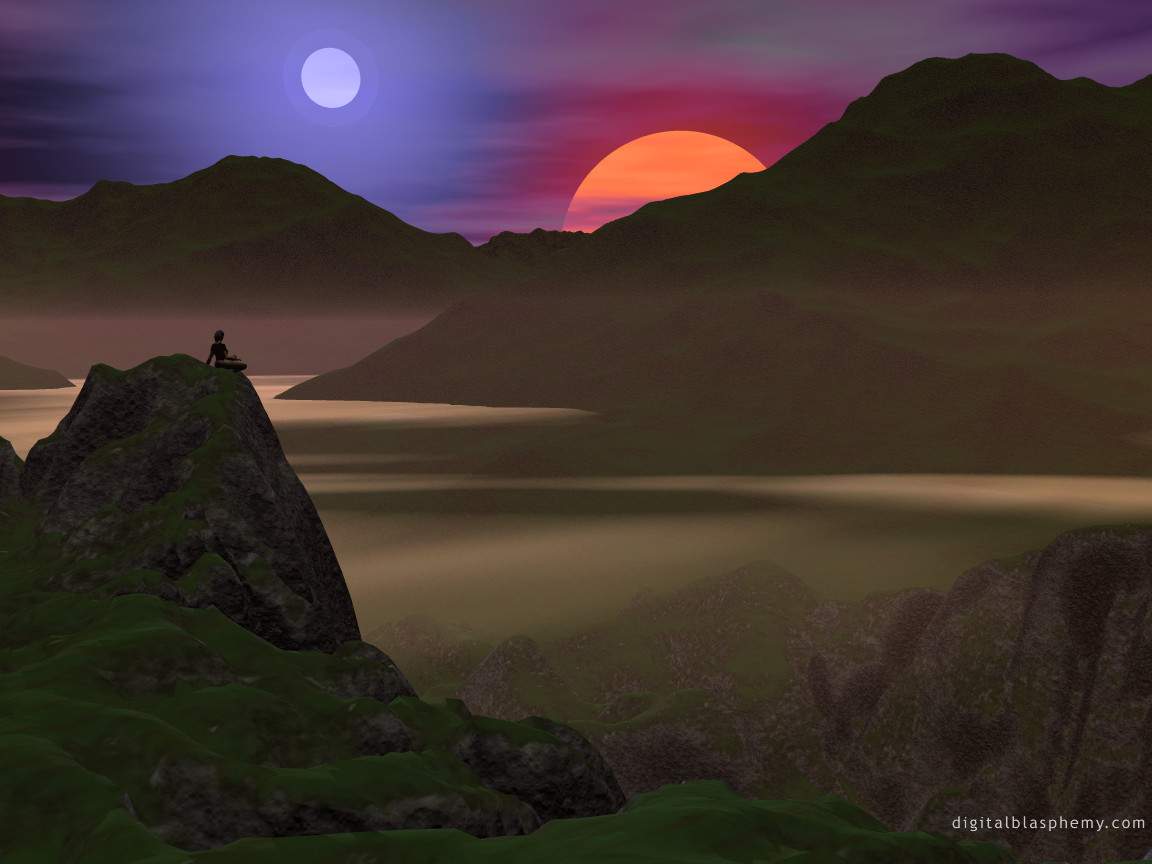 СПАСИБО ЗА ВНИМАНИЕ